Lesson 6: Analysing and interpreting financial statements
Learning outcomes
identify the major categories of ratios that can be used for analysing financial statements;
calculate key ratios for assessing the financial performance and position of a business;
explain the significance of the ratios calculated; 
discuss the limitations of ratios as a tool of financial analysis.
Additional
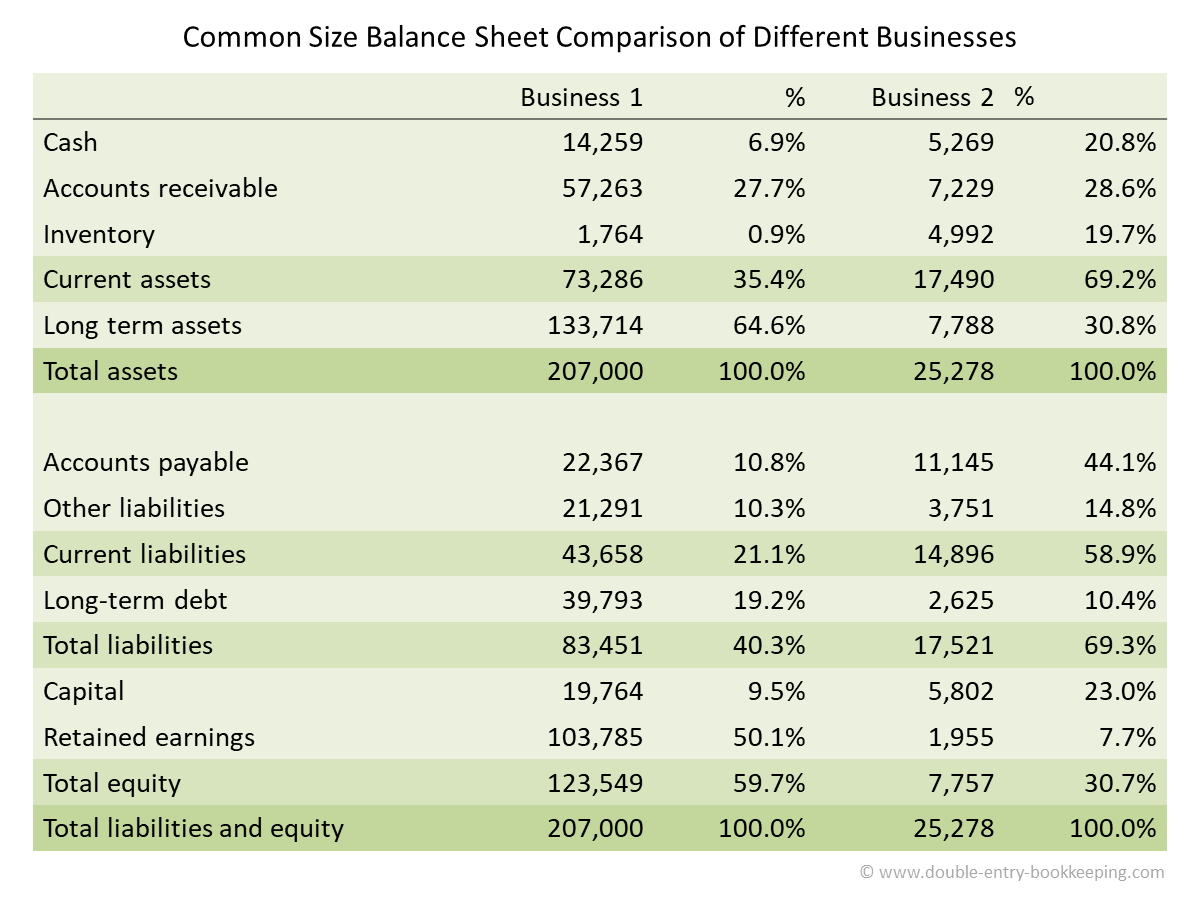 Additional
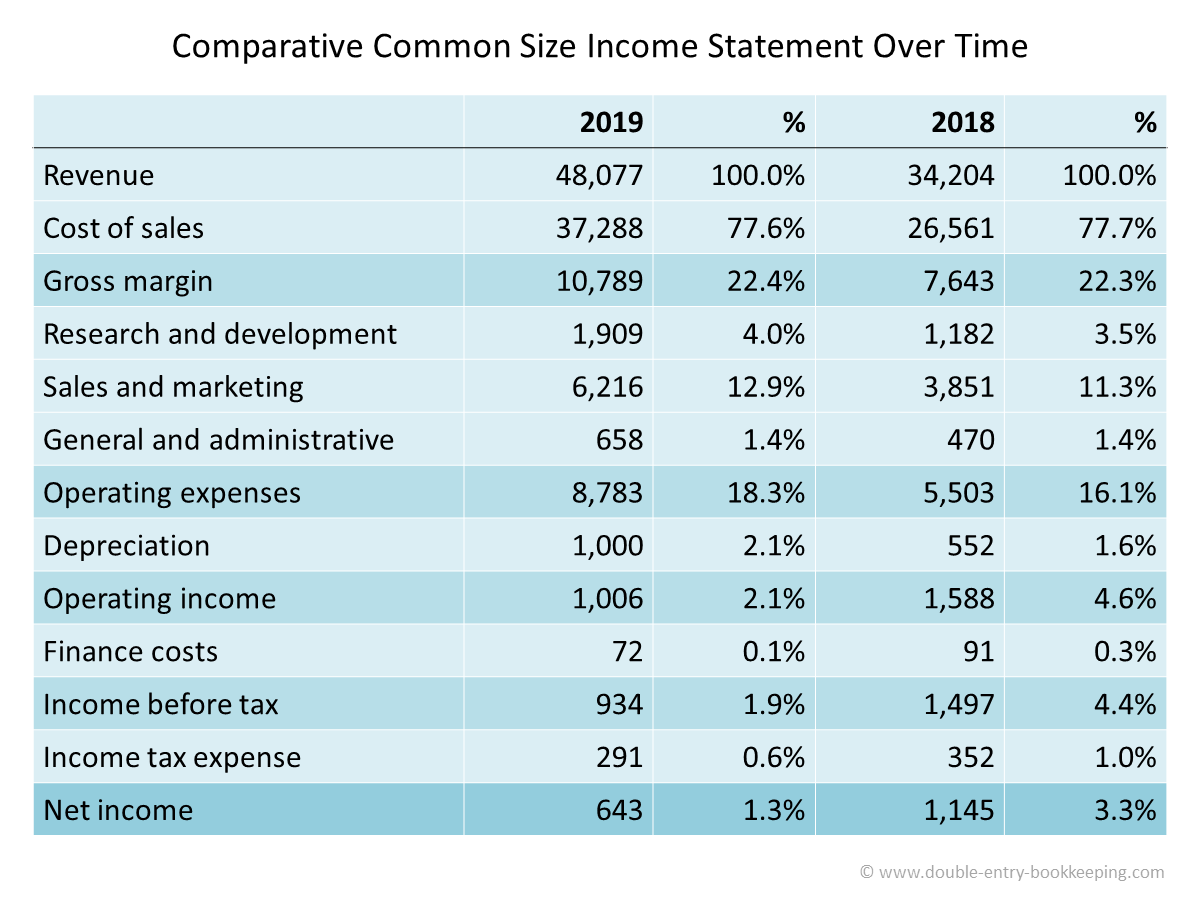 Financial ratios
Profitability
Investment
Financial gearing
Efficiency
Liquidity
The key aspects of financial health
Ratios may be compared with:
Past periods
Similar businesses for the same period
Planned performance
Ratio benchmark
Profitability ratio
1.return on ordinary shareholders’ funds; 
2.return on capital employed; 
3.operating profit margin; 
4.gross profit margin.
Return on ordinary shareholders’ funds (ROSF)
The return on ordinary shareholders’ funds ratio compares the amount of profit for the period available to owners, with their average investment in the business during that same period.
Return on ordinary shareholders’ funds (ROSF)
Profit for the year (less any preference dividend)  × 100Ordinary share capital + Reserves
Refer to Example 6.1
Calculate ROSF
Year 2015
Year 2016
[Speaker Notes: ROSF = 165 (438 + 563)/2 * 100 = 33.0%

ROSF = 11 (563 + 534)/2 * 100 = 2.0%]
Return on capital employed (ROCE)
The return on capital employed ratio is a fundamental measure of business performance. 
This ratio expresses the relationship between the operating profit generated during a period and the average long-term capital invested in the business.
Return on capital employed (ROCE)
Operating profit                                   × 100Share capital + Reserves + Non-current liabilities
Refer to Example 6.1
Calculate ROCE
Year 2015
Year 2016
[Speaker Notes: ROCE = 243 (638 + 763)/2 * 100 = 34.7%
ROCE = 47 (763 + 834)/2 * 100 = 5.9%]
Operating profit margin
The operating profit margin ratio relates the operating profit for the period to the sales revenue.
Operating profit margin
Operating profit   × 100Sales revenue
Refer to Example 6.1
Calculate operating profit margin
Year 2015
Year 2016
[Speaker Notes: Operating profit margin = 243 2,240 * 100 = 10.8%
Operating profit margin = 47 2,681 * 100 = 1.8%]
Gross Profit Margin
The gross profit margin ratio relates the gross profit of the business to the sales revenue generated for the same period.
Gross profit margin
Gross profit  × 100Sales revenue
Refer to Example 6.1
Calculate gross profit margin
Year 2015
Year 2016
[Speaker Notes: Gross profit margin = 495 2,240 * 100 = 22.1%
Gross profit margin = 409 2,681 * 100 = 15.3%]
Analysis and interpretation
[Speaker Notes: What do you deduce from a comparison of the declines in the operating profit and gross profit margin ratios?

We can see that the difference in the operating profit margin was 9 per cent (that is, 10.8 per cent to 1.8 per cent), whereas that of the gross profit margin was only 6.8 per cent (that is, from 22.1 per cent to 15.3 per cent). This can only mean that operating expenses were greater, compared with sales revenue in 2016, than they had been in 2015. The decline in both ROSF and ROCE was caused partly, therefore, by the business incurring higher inventories’ purchasing costs relative to sales revenue and partly through higher operating expenses compared with sales revenue. We need to compare each of these ratios with their planned levels, however, before we can usefully assess the business’s success.]
Take a break and do the exercise
Refer to the Apple Inc, 
Calculate …for Year 2016
ROSF
ROCE
Operating profit margin
Gross profit margin
[Speaker Notes: pg724]
Efficiency ratio
average inventories’ turnover period; 
average settlement period for trade receivables; 
average settlement period for trade payables;
sales revenue to capital employed;
sales revenue per employee.
Average inventories’ turnover period
Inventories often represent a significant investment for a business. 
For some types of business (for example, manufacturers and certain retailers), inventories may account for a substantial proportion of the total assets held
Average inventories held × 365Cost of sales
Refer to Example 6.1
Calculate average inventories turnover period
Year 2015
Year 2016
[Speaker Notes: Average inventories turnover period = (241 + 300)/2 1,745 * 365 = 56.6 days
Average inventories turnover period = (300 + 406)/2 2,272 * 365 = 56.7 days]
Average settlement period for trade receivables
The average settlement period for trade receivables ratio calculates how long, on average, credit customers take to pay the amounts that they owe to the business.
Average trade receivables × 365                 Credit sales revenue
Refer to Example 6.1
Calculate average settlement period for trade receivables.
Year 2015
Year 2016
[Speaker Notes: Average settlement period for trade receivables = (223 + 240)/2 2,240 * 365 = 37.7 days
Average settlement period for trade receivables = (240 + 273)/2 2,681 * 365 = 34.9 days]
Average settlement period for trade payables
The average settlement period for trade payables ratio measures how long, on average, the business takes to pay those who have supplied goods and services to it on credit.
Average trade payables × 365                  Credit purchases
Refer to Example 6.1
Calculate average settlement period for trade payables.
Year 2015
Year 2016
[Speaker Notes: Average settlement period for trade payables = (183 + 261)/2 1,804 * 365 = 44.9 days
Average settlement period for trade payables = (261 + 354)/2 2,378 * 365 = 47.2 days]
Sales revenue to capital employed
The sales revenue to capital employed ratio (or net asset turnover ratio) examines how effectively the assets of the business are being used to generate sales revenue.
Sales revenue________________ Share capital + Reserves + Non-current liabilities
Refer to Example 6.1
Calculate sales revenue to capital employed
Year 2015
Year 2016
[Speaker Notes: Sales revenue to capital employed = 2,240 (638 + 763)/2 = 3.20 times
Sales revenue to capital employed = 2,681 (763 + 834)/2 = 3.36 times]
Sales revenue per employee
The sales revenue per employee ratio relates sales revenue generated during a reporting period to a particular business resource – labour.
Sales revenue                     Number of employees
Refer to Example 6.1
Calculate sales revenue per employee
Year 2015
Year 2016
[Speaker Notes: Sales revenue per employee = £2,240m 13,995 = £160,057
Sales revenue per employee = £2,681m 18,623 = £143,962]
Analysis and interpretation
[Speaker Notes: What do you deduce from a comparison of the efficiency ratios over the two years?

Maintaining the inventories turnover period at the 2015 level may be reasonable, though to assess whether this is a satisfactory period we need to know the planned inventories turnover period. The inventories turnover period for other businesses operating in carpet retailing, particularly those regarded as the market leaders, may have been helpful in formulating the plans. On the face of things, a shorter trade receivables settlement period and a longer trade payables settlement period are both desirable. These may, however, have been achieved at the cost of a loss of the goodwill of customers and suppliers, respectively. The increased sales revenue to capital employed ratio seems beneficial, provided the business can manage this increase. The decline in the sales revenue per employee ratio is undesirable but is probably related to the dramatic increase in the number of employees. As with the inventories turnover period, these other ratios need to be compared with planned, or target, ratios.]
Take a break and do the exercise
Refer to the Apple Inc, 
Calculate the …
Average inventories turnover period
Average settlement period for trade receivables
Average settlement period for trade payables
Cash conversion cycle*
[Speaker Notes: Pg 720]
Liquidity ratio
current ratio; 
acid test ratio.
Current ratio
The current ratio compares the ‘liquid’ assets (that is, cash and those assets held that will soon be turned into cash) of the business with the current liabilities.
Current assetsCurrent liabilities
Refer to Example 6.1
Calculate current ratio
Year 2015
Year 2016
[Speaker Notes: Current ratio = 544 291 = 1.9 times (or 1.9:1)
Current ratio = 679 432 = 1.6 times (or 1.6:1)]
Acid test ratio
The acid test ratio is very similar to the current ratio, but it represents a more stringent test of liquidity.
Current assets (excluding inventories) Current liabilities
Refer to Example 6.1
Calculate current ratio
Year 2015
Year 2016
[Speaker Notes: Acid test ratio = 544 - 300 291 = 0.8 times (or 0.8:1)
Acid test ratio = 679 - 406 432 = 0.6 times]
Analysis and interpretation
[Speaker Notes: What do you deduce from these liquidity ratios?

There has clearly been a decline in liquidity from 2015 to 2016. This is indicated by both ratios. The decline in the acid test ratio is particularly worrying as it suggests that the business may struggle to meet its short-term obligations. The apparent liquidity problem may, however, be planned, short term and linked to the increase in non-current assets and the number of employees. When the benefits of the expansion come on stream, liquidity may improve. On the other hand, short-term lenders and suppliers may become anxious by the decline in liquidity. This could lead them to press for payment, which is likely to cause further problems.]
Take a break and do the exercise
Refer to the Apple Inc, 
Calculate the …
Current ratio
Acid test ratio
[Speaker Notes: pg720]
Financial gearing
Financial gearing occurs when a business is financed, at least in part, by borrowing rather than by owners’ equity.
Let’s look at spread sheet.

Question: What if the operating profit is £100,000?
Financial gearing ratio
gearing ratio; 
interest cover ratio
Gearing ratio
The gearing ratio measures the contribution of long-term lenders to the long-term capital structure of a business:
Long-term (non-current) liabilities      Share capital + Reserves + Long-term (non-current) liabilities
Refer to Example 6.1
Calculate gearing ratio
Year 2015
Year 2016
[Speaker Notes: Gearing ratio = 200 (563 + 200) * 100 = 26.2%
Gearing ratio = 300 (534 + 300) * 100 = 36.0%]
Interest coverage ratio
The interest coverage ratio measures the amount of operating profit available to cover interest payable.
Operating profitInterest payable
Refer to Example 6.1
Calculate interest coverage ratio
Year 2015
Year 2016
[Speaker Notes: Interest cover ratio = 243 18 = 13.5 times
Interest cover ratio = 47 32 = 1.5 times]
Analysis and interpretation
[Speaker Notes: What do you deduce from a comparison of Alexis plc’s gearing ratios over the two years?

The gearing ratio has changed significantly. This is mainly due to the substantial increase in the contribution of long-term lenders to financing the business. The gearing ratio at 31 March 2016 would not be considered very high for a business that is trading successfully. It is the low profitability that is the problem. The interest cover ratio has fallen dramatically from 13.5 times in 2015 to 1.5 times in 2016. This was partly caused by the increase in borrowings in 2016, but mainly caused by the dramatic fall in profitability in that year. The situation in 2016 looks hazardous. Only a small decline in future operating profits would result in them being unable to cover interest payments. Without knowledge of the planned ratios, it is not possible to reach a valid conclusion on Alexis plc’s gearing.]
Take a break and do the exercise
Refer to the Apple Inc, 
Calculate 
Gearing ratio
Interest coverage ratio
[Speaker Notes: pg723]
Investment ratio
dividend payout ratio; 
dividend yield ratio; 
earnings per share; 
price/earnings ratio.
Dividend payout ratio
The dividend payout ratio measures the proportion of earnings that is paid out to shareholders in the form of dividends.
Dividends announced for the year 		Earnings for the year available for dividends
Earnings for the year available for dividend                  Dividends announced for the year
Dividend cover ratio
Refer to Example 6.1
Calculate dividend payout ratio
Year 2015
Year 2016
[Speaker Notes: Dividend payout ratio = 40 165 * 100 = 24.2%
Dividend payout ratio = 40 11 * 100 = 363.6%]
Dividend yield ratio
The dividend yield ratio relates the cash return from a share to its current market value.
Dividend per share	               		                 Market value per share
Refer to Example 6.1
Calculate dividend yield ratio
Year 2015
Year 2016
[Speaker Notes: Dividend yield = 0.067* 2.50 * 100 = 2.7%
Dividend yield = 0.067* 1.5 = 100 = 4.5%]
Formula
Earnings available to ordinary shareholders        	      Number of ordinary shares in issue
Market value per share Earnings per share
Earnings per share
Price/earnings ratio (P/E)
EPS and PE ratio
The earnings per share (EPS) ratio relates the earnings generated by the business, and available to shareholders, during a period, to the number of shares in issue. 
The price/earnings ratio relates the market value of a share to the earnings per share.
Refer to Example 6.1
Calculate EPS and PE ratio
Year 2015
Year 2016
[Speaker Notes: EPS = £165m 600m = 27.5p 
EPS = £11m 600m = 1.8p
P/E ratio = £2.50 27.5p* = 9.1 times 
P/E ratio = £1.50 1.8p = 83.3 times]
Analysis and interpretation
[Speaker Notes: What do you deduce from the investment ratios set out above? Can you offer an explanation why the share price has not fallen as much as it might have done, bearing in mind the much poorer trading performance in 2016?

Although the EPS has fallen dramatically, and the dividend payment for 2016 seems very imprudent, the share price has held up reasonably well (fallen from £2.50 to £1.50). Moreover, the dividend yield and P/E ratios have improved in 2016. This is an anomaly of these two ratios, which stems from using a forward-looking value (the share price) in conjunction with historic data (dividends and earnings). Share prices are based on investors’ assessments of the business’s future. It seems that the ‘market’ was less happy with Alexis plc at the end of 2016 than at the end of 2015. This is evidenced by the fact that the share price had fallen by £1 a share. The decline in share price, however, was less dramatic than the decline in profit for the year. This suggests that investors believe the business will perform better in the future. Perhaps they are confident that the large increase in assets and employee numbers occurring in 2016 will yield benefits in the future; benefits that the business was not able to generate in 2016.]
Take a break and do the exercise
Refer to the Apple Inc,  
Calculate 
Dividend payout ratio
Dividend yield ratio
Earnings per share
P/E ratio

Additional information: 
- The market price of Apple’s common stock was $114.42 at September 24, 2016 and $113.85 at September 26, 2015.
[Speaker Notes: pg727]
Limitations of ratio analysis
Quality of financial statements
Inflation
The restricted view given by ratios
The basis for comparison
Statement of financial position ratios
Seminar 6